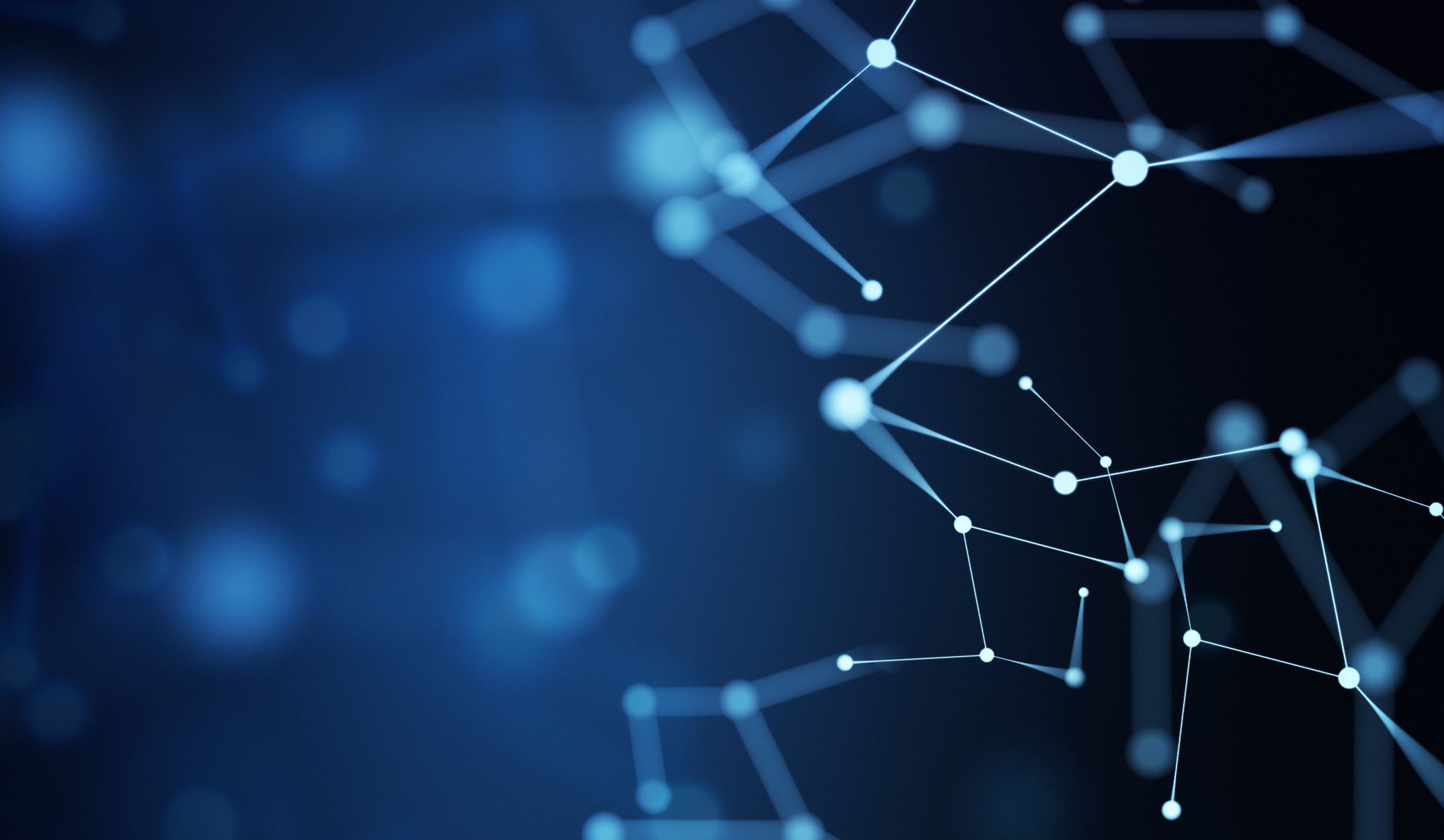 Operating Systems
CEIS106
FINAL PROJECT
Johnathan Shoff
Navigate the Linux filesystem tree
Create directories and files
Copy and remove directories and files
Locate directories and files
Create a shell script
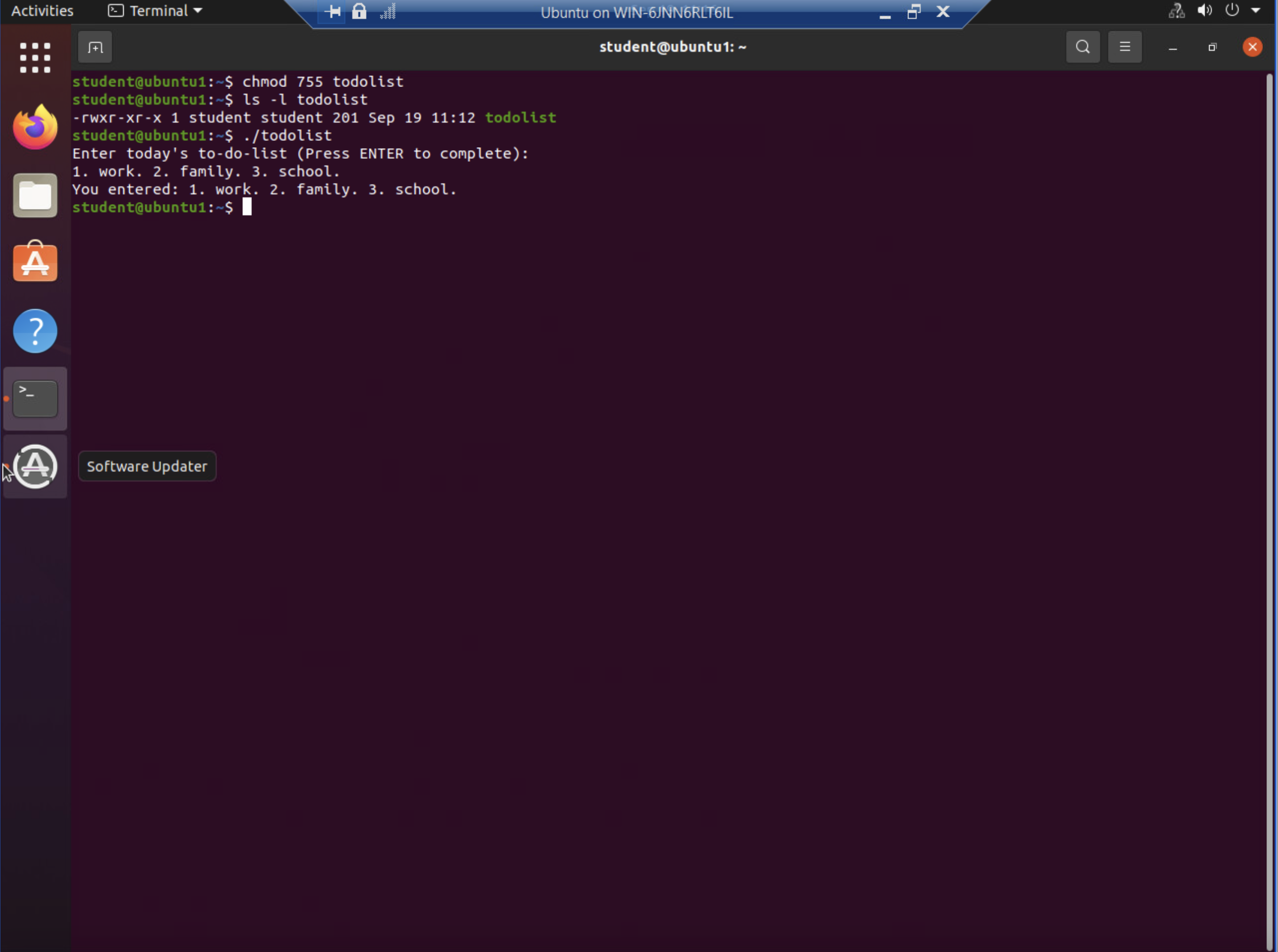 Change script file permissions
Set the PATH variable
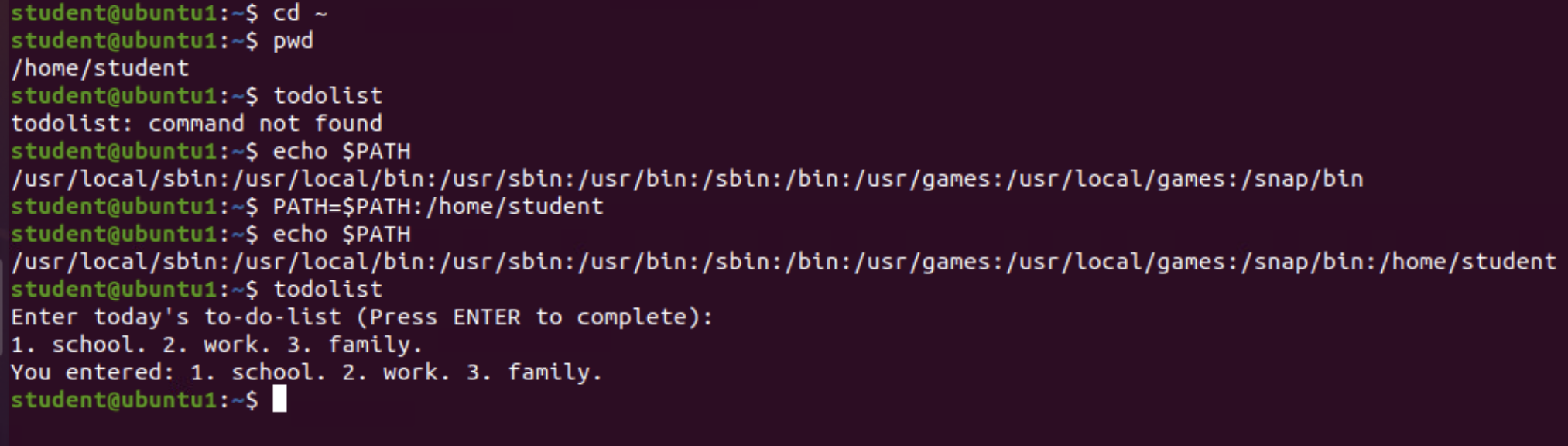 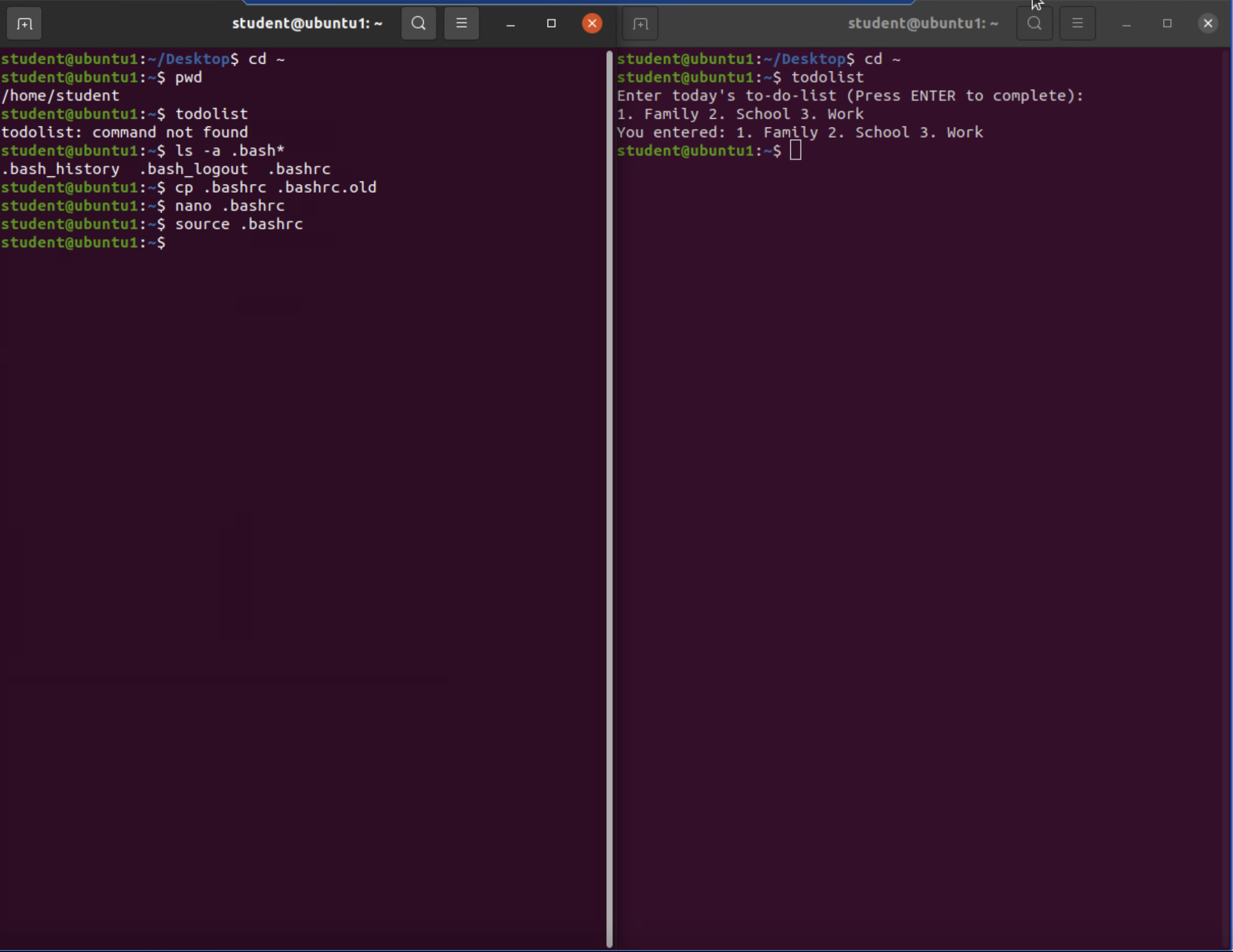 Make the PATH variable permanent
Add users and groups in CLI
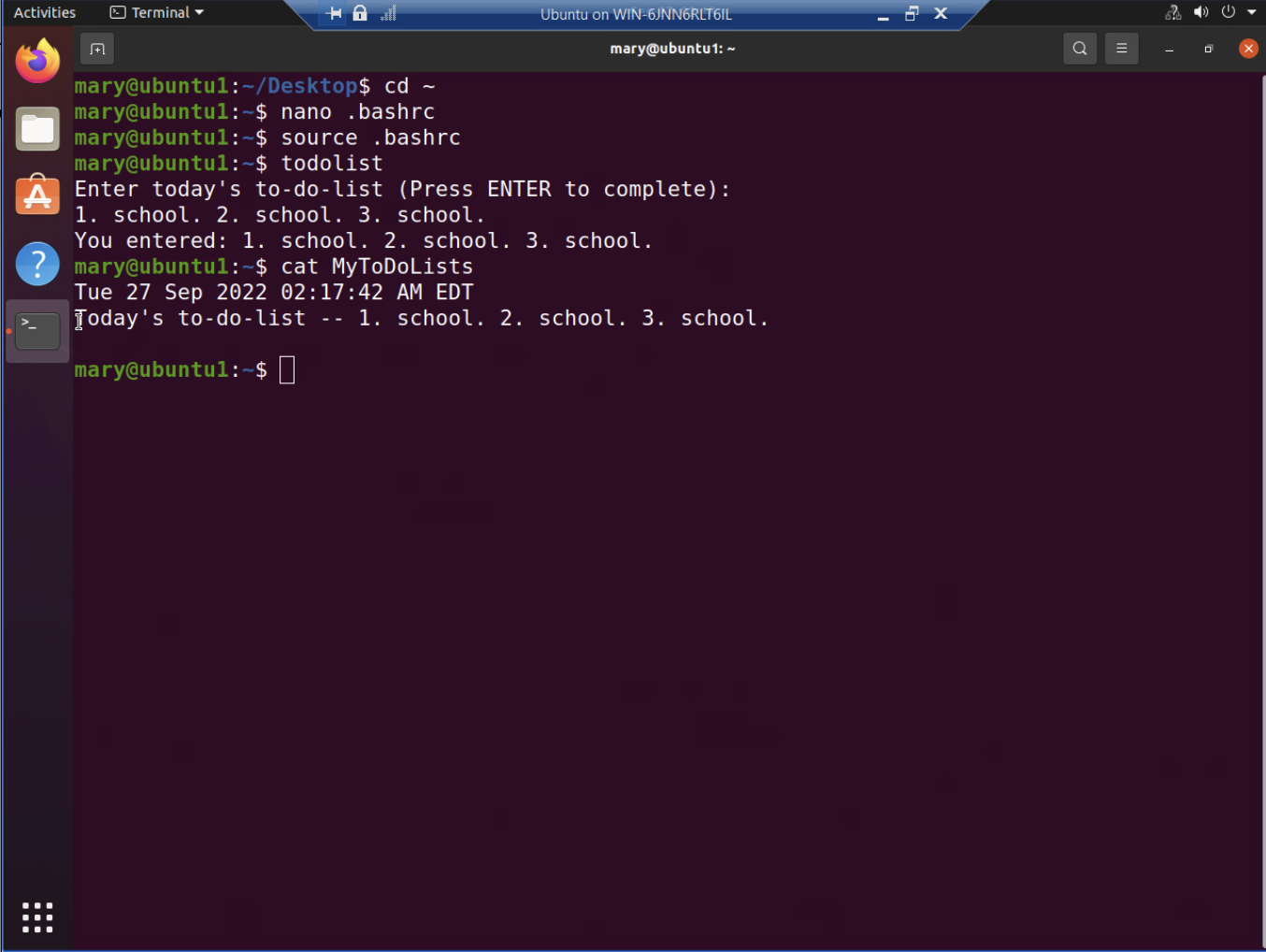 Test user and group settings
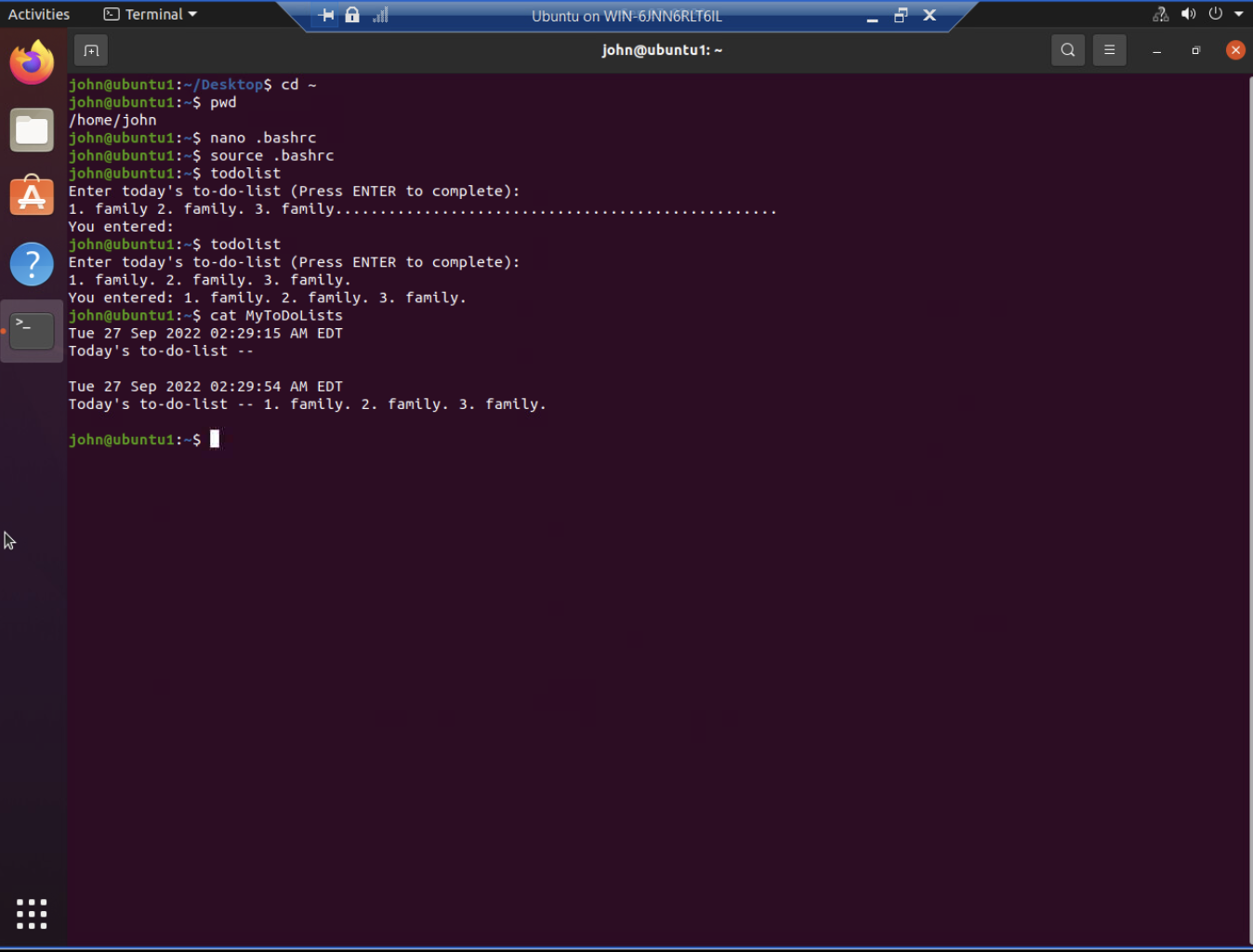 Add users in GUI
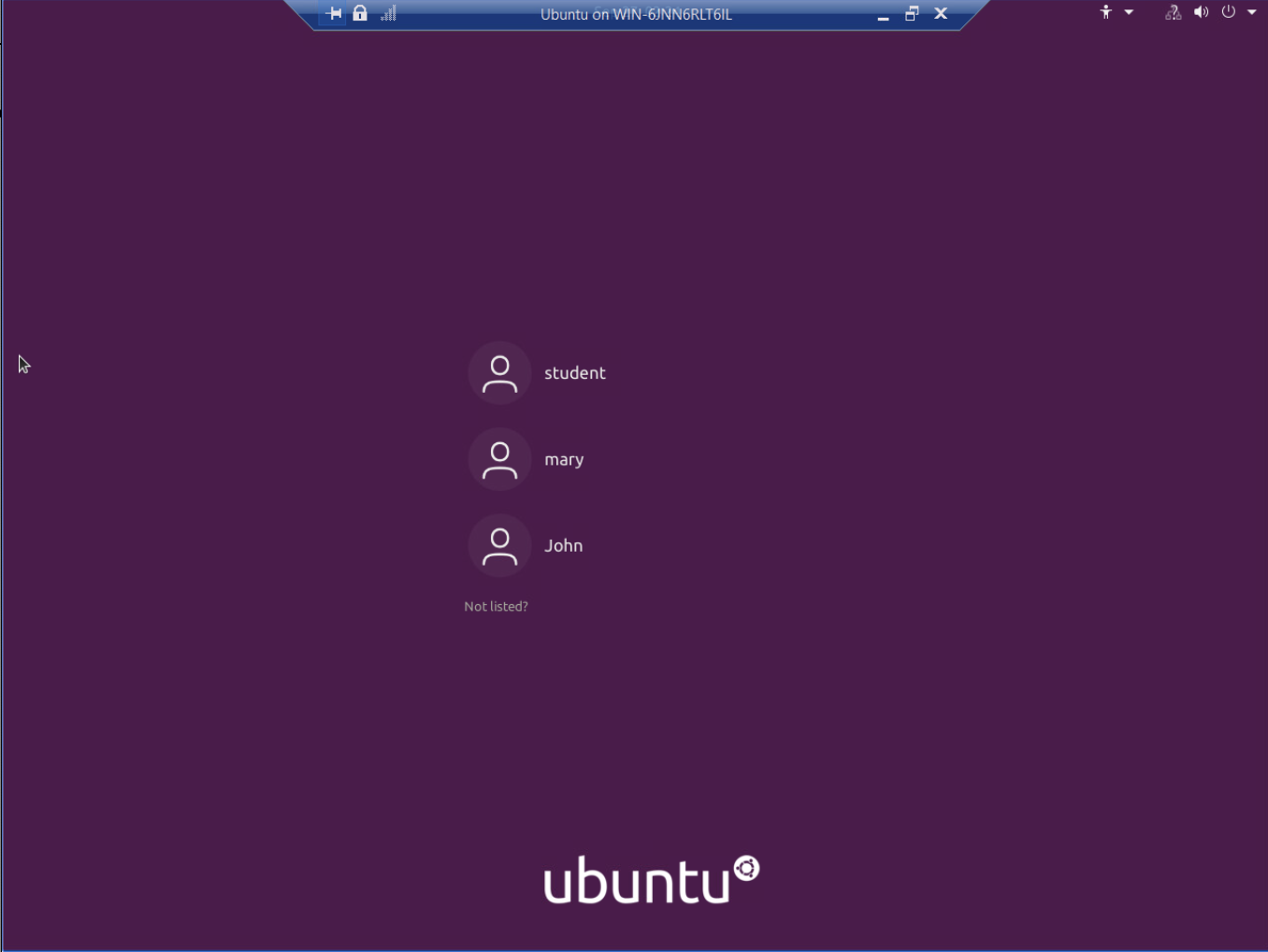 Remove users and groups
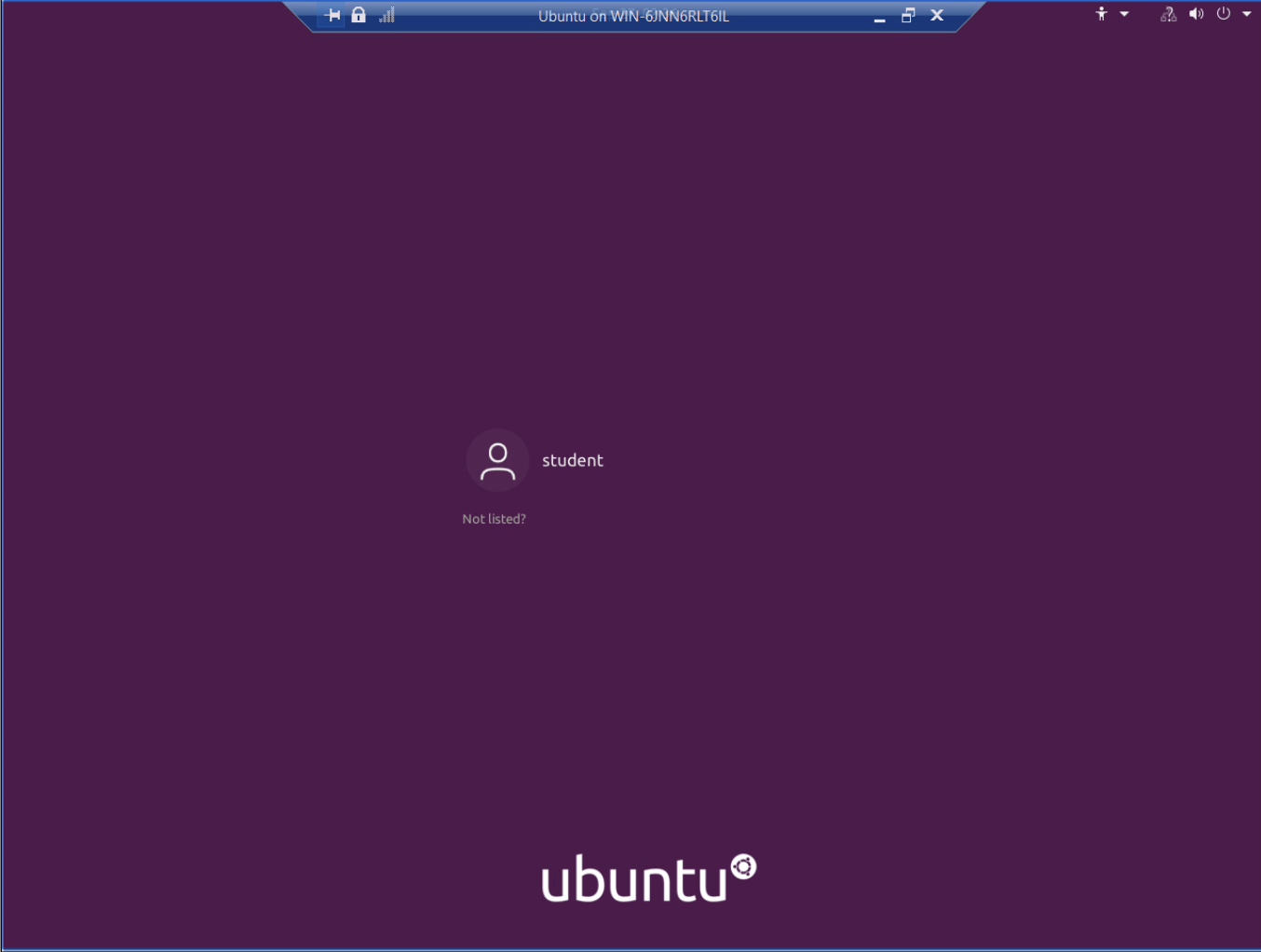 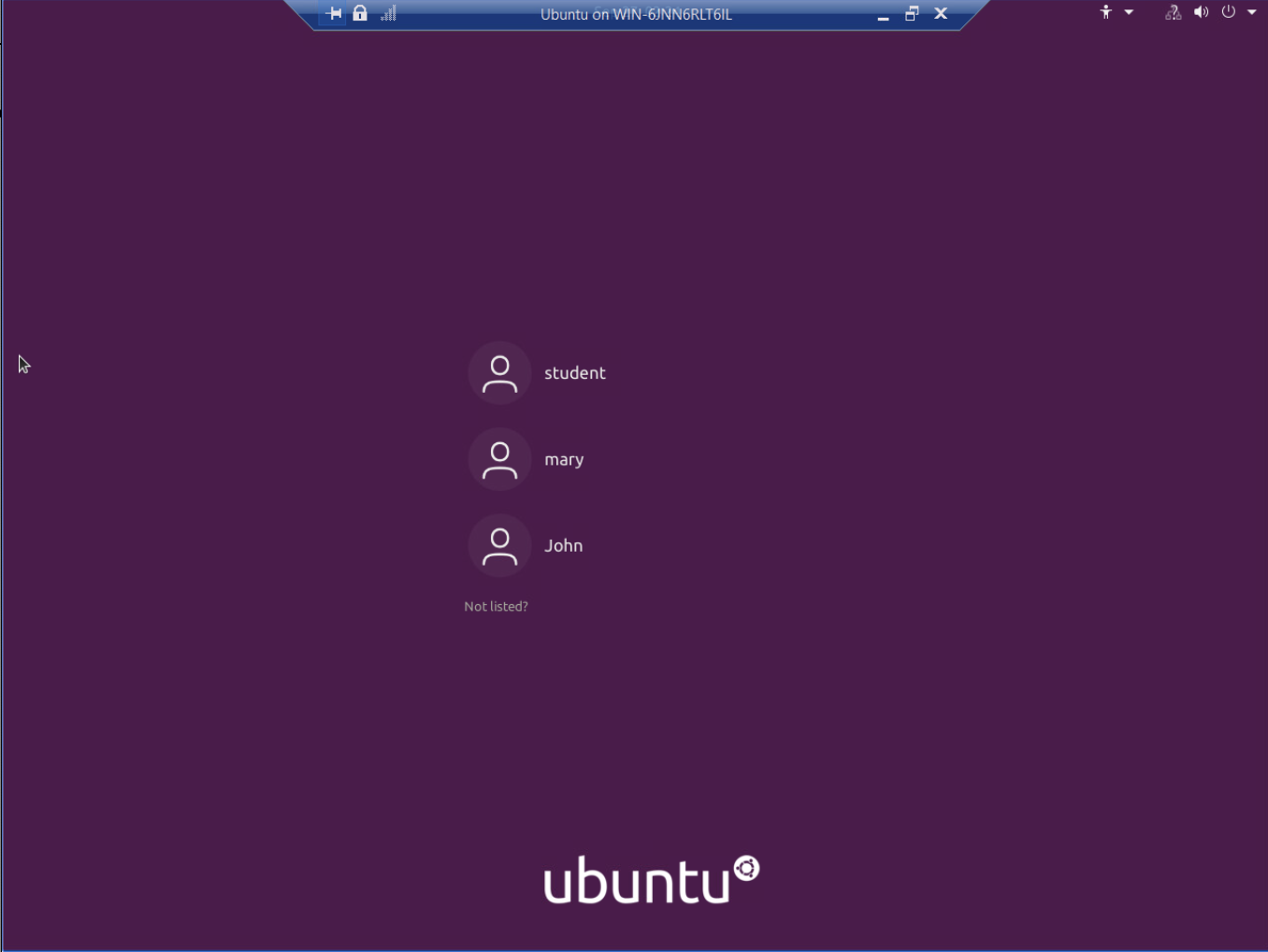 Discover host IP configurations
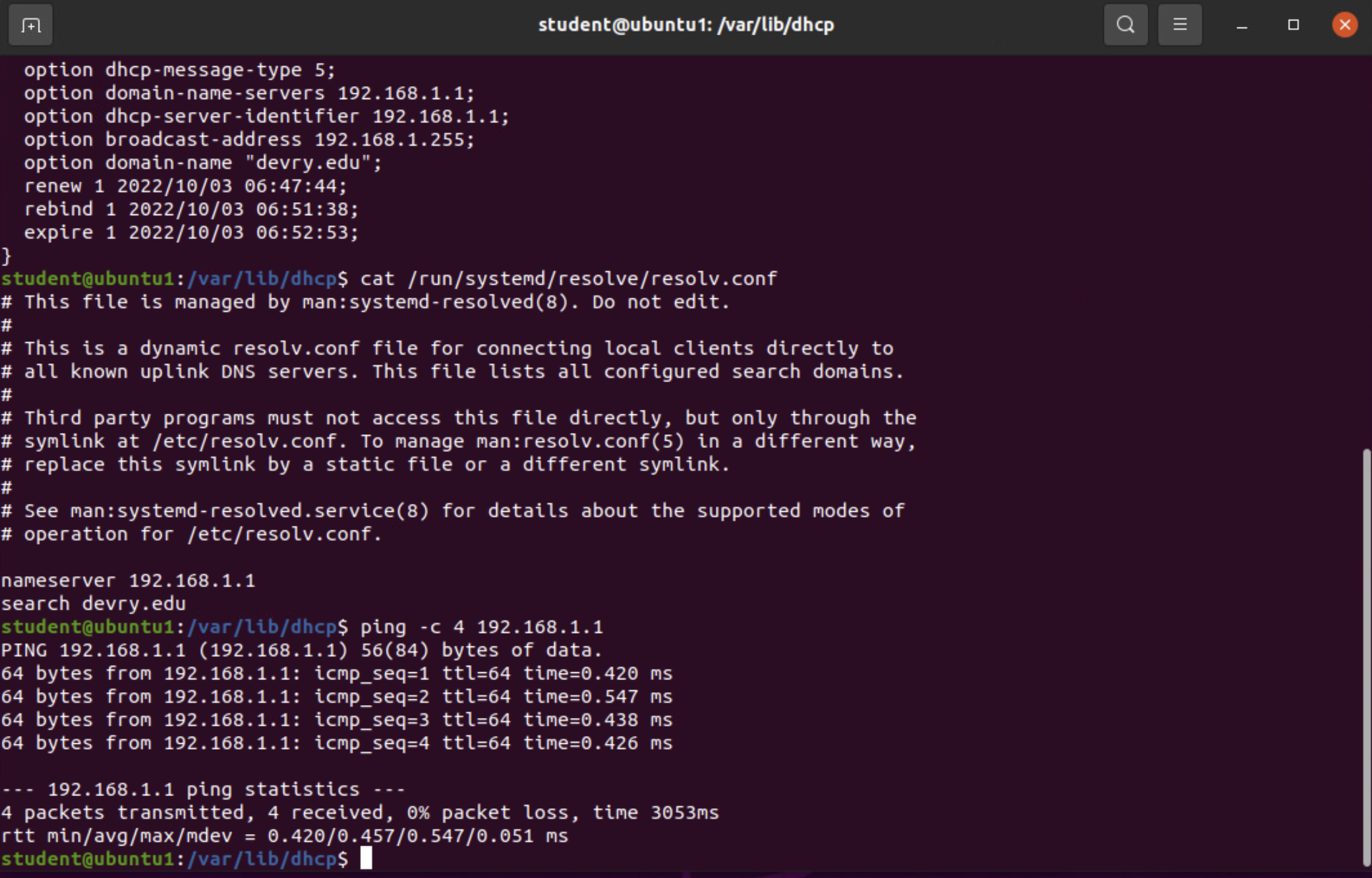 Manage network interfaces
1. Which DHCP message is shown in the output of the sudo  dhclient  –v  –r  eth0 command? [hint: the message name is in uppercase.]
Answer here: DHCPRELEASE

2. Which four DHCP messages are shown in the output of the sudo  dhclient  –v  eth0 command? [hint: the message names are in uppercase.]
Answer here:
DHCPDISCOVER
DHCPOFFER
DHCPREQUEST
DHCPPACK
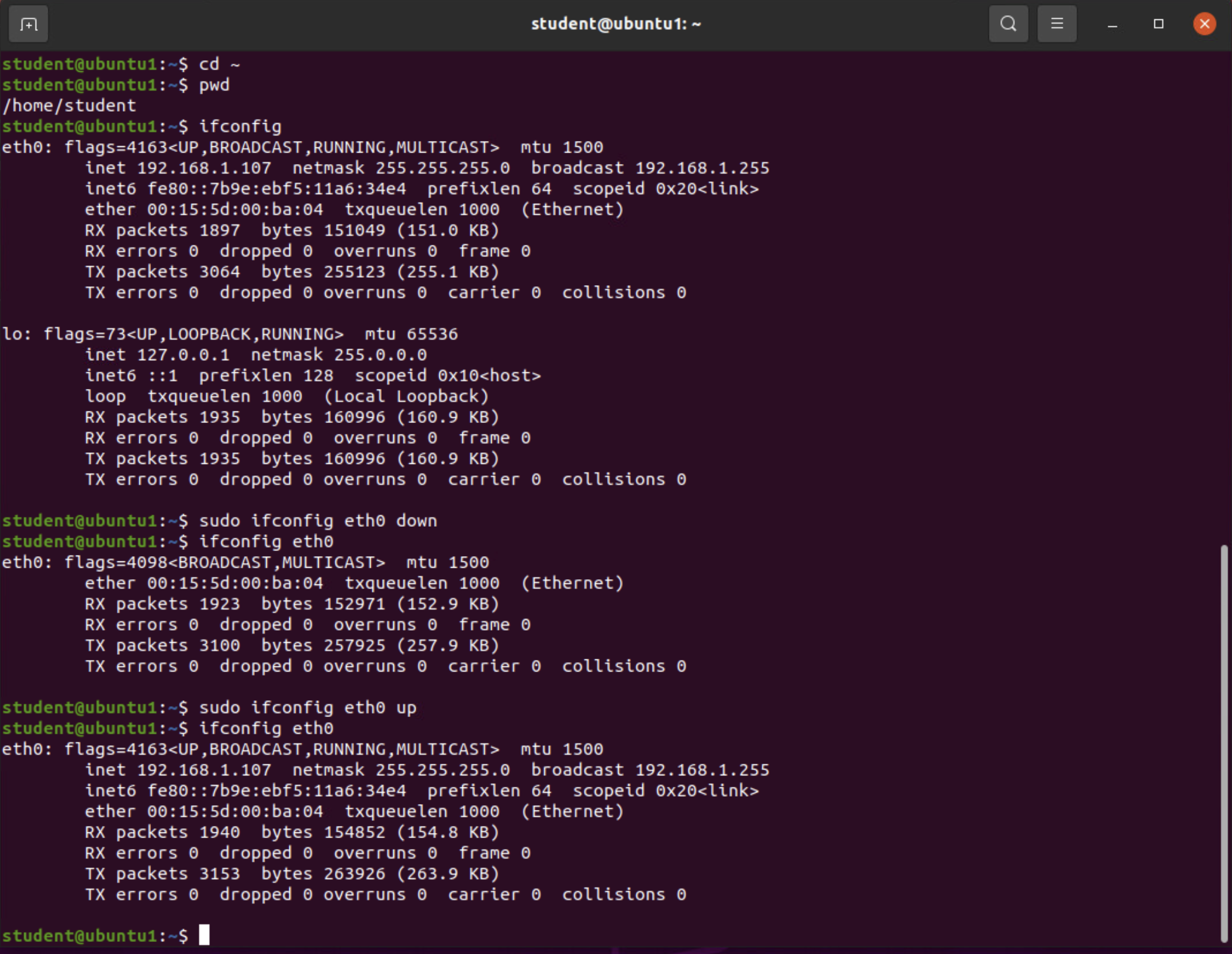 Use network utilities
Monitor Linux processes
1. What is the default action of the 15 SIGTERM kill signal?
Answer here: It stops the current application that is running with that process ID.

2. In the System Monitor window, click on % CPU to sort the processes by CPU load. Which process shows the highest percentage of CPU usage?
Answer here: Gnome Shell
Monitor user activities
Issue the sudo  accton  on command to turn on GNC accounting. Run the sudo  updatedb command. Enter lastcomm  updatedb to check if the updatedb command was executed before. Remember to turn off GNC accounting (sudo  accton  off) after answering the questions.
1. What flag value is displayed in the output?
Answer here: The flag value S is displayed meaning that it was recorded by the system as executed by super-user.

2. Why is the name of the user who ran the processes shown as root, not student?
Answer here: Because the sudo command runs commands as the root user, instead of the currently logged in user.
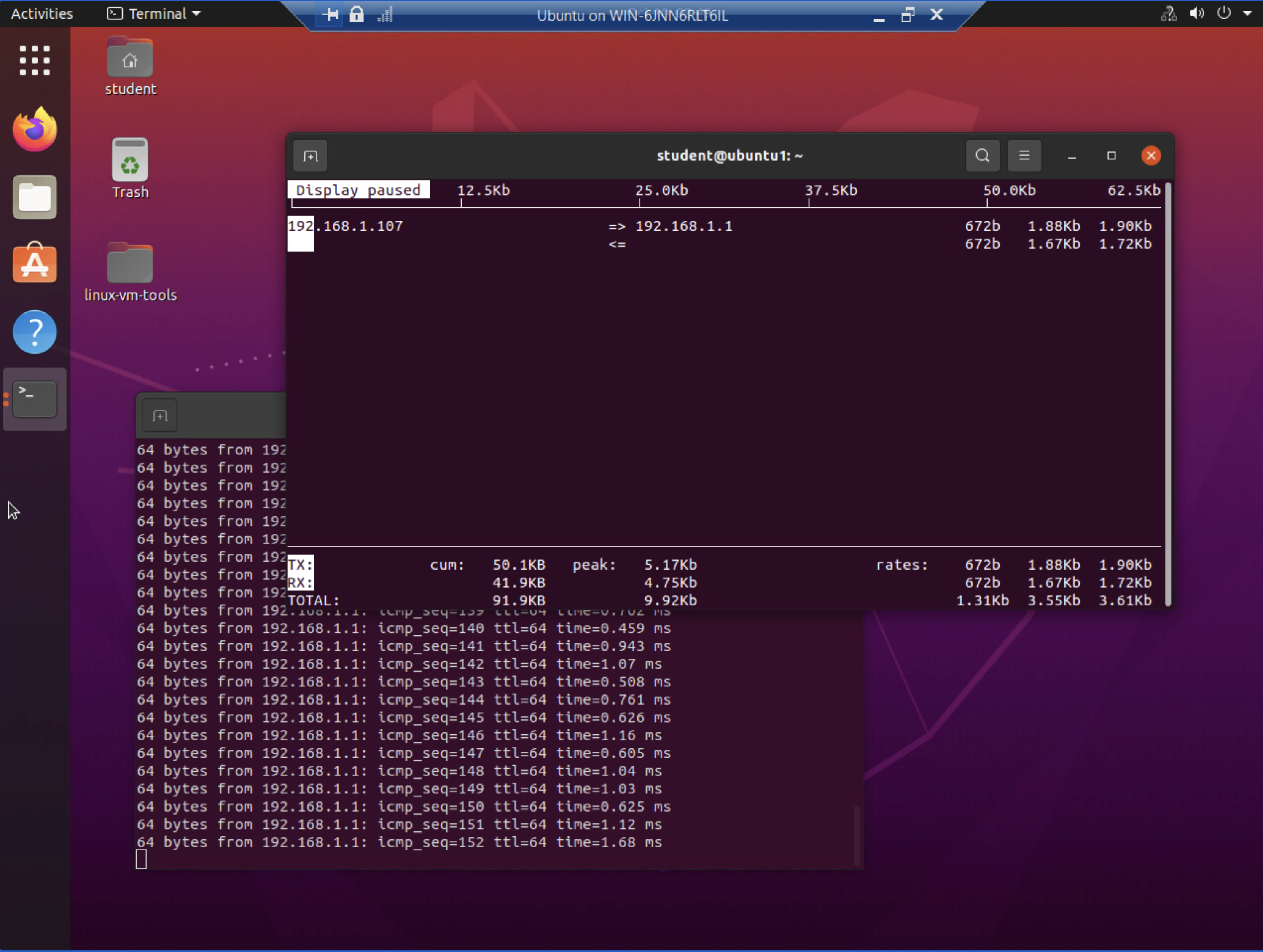 Monitor network bandwidth usage
Challenges DURING THE PROJECT
Linux has a lot of terminology, I found that it was difficult to keep it in my head.
There were some challenges remembering commands during the quizzes.
Networking is a challenging topic to understand especially CIDR notation.
Skills acquired during the course
I learned how to install any Linux distribution for both client and server systems.
I learned how to troubleshoot network problem in the Linux environments.
I learned how to add, remove, and update new users.
I learned how to add, remove, and manage user groups.
I learned how to write shell scripts to automate common tasks.
I learned how work with Linux in a cloud environment.
Course Conclusion
The CEIS 106 course is a challenging, yet very rewarding course. It provides in-depth knowledge of working with an industry standard operating system, that is used in most professional places on the backend. Chances are if you are connecting to a cloud service it is running on a virtualized Linux system. We interact with Linux based systems every day without even realizing it. Linux does not have to be a scary operating system, while most versions are more technical there are many versions that can be just as friendly to new users as any other common operating system. Linux gives power back to the user, and while this is awesome you need to be careful when using a Linux system.